Corrective Action Details
Root Cause: Packing not ok, metal to metal contact.
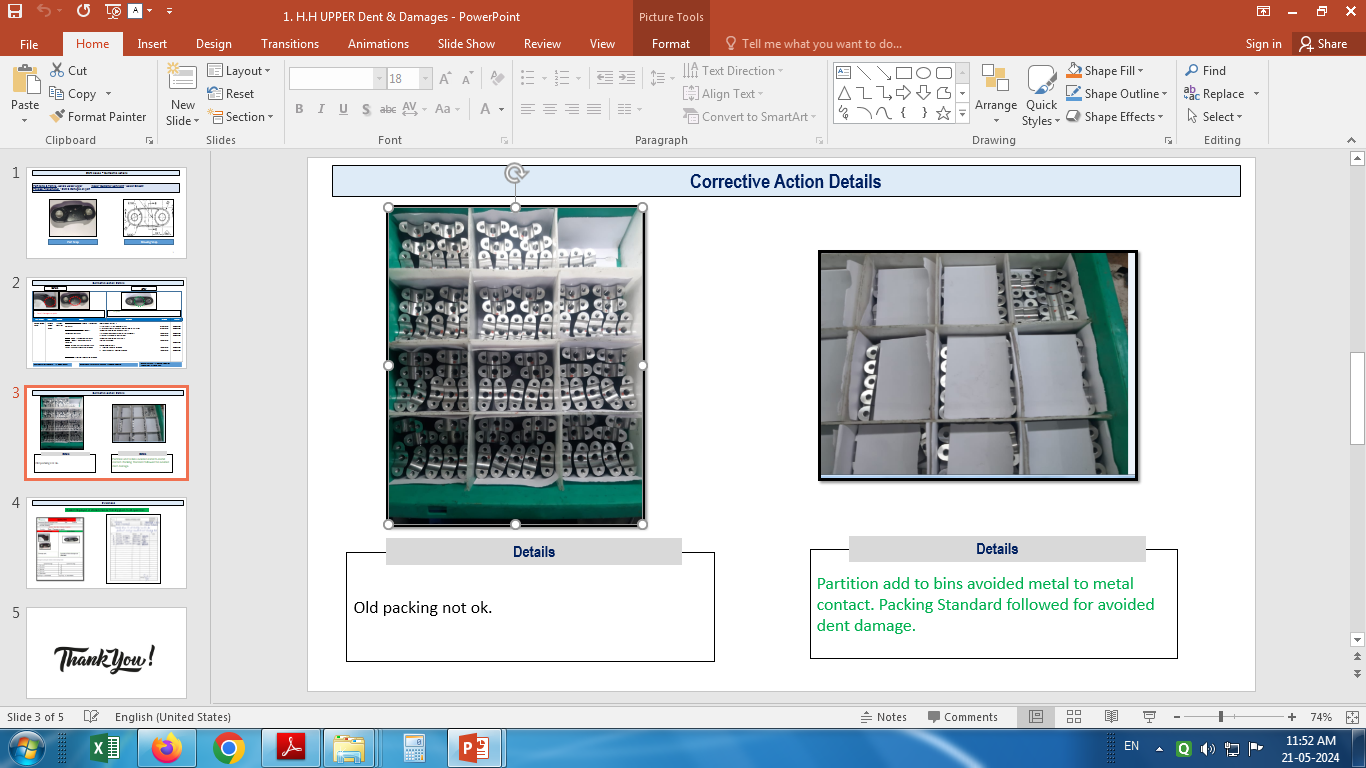 Before